Sustainability and its pillars
Dr Manish Dadhich
What Is Sustainability?
It refers to the ability to maintain or support a process continuously over time. In business and policy contexts, sustainability seeks to prevent the depletion of natural or physical resources, so that they will remain available for the long term.
Sustainability presumes that resources are finite, and should be used conservatively and wisely with a view to long-term priorities and consequences of the ways in which resources are used. In simplest terms, sustainability is about our children and our grandchildren, and the world we will leave them.
Four pillars of sustainability
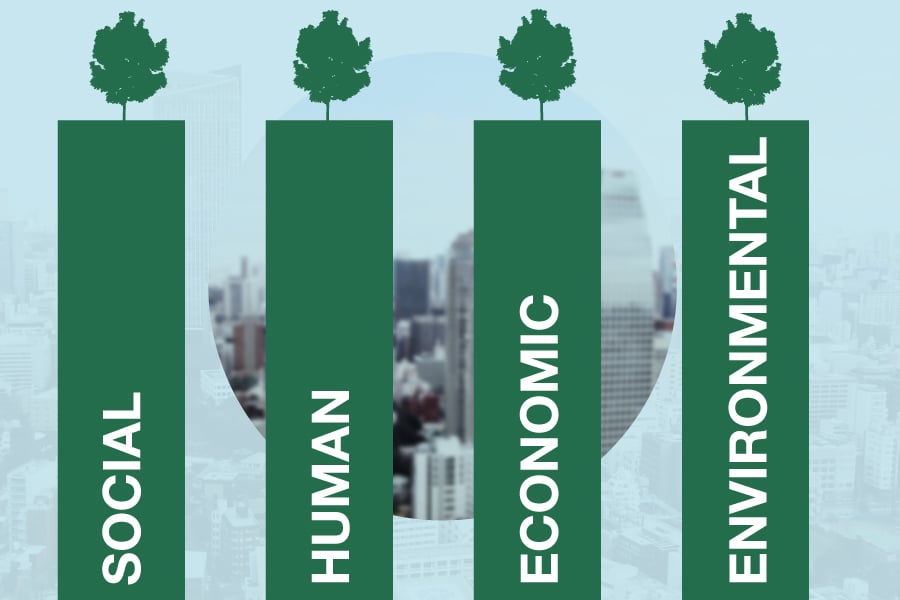 1. Human sustainability
Human sustainability aims to maintain and improve the human capital in society. Investments in the health and education systems, access to services, nutrition, knowledge and skills are all programs under the umbrella of human sustainability. 
Natural resources and spaces available are limited and there is a need to balance continual growth with improvements to health and achieving economic wellbeing for everyone. In the context of business, an organisation will view itself as a member of society and promote business values that respect human capital.
1. Human sustainability (contd)
Human sustainability focuses on the importance of anyone directly or indirectly involved in the making of products, or provision of services or broader stakeholders (Benn et al., 2014). 
Communities around the globe may be positively or negatively affected by business activities, or impacted through methods used to source raw materials. Human sustainability encompasses the development of skills and human capacity to support the functions and sustainability of the organisation and to promote the wellbeing of communities and society.
2. Social sustainability
Social sustainability aims to preserve social capital by investing and creating services that constitute the framework of our society. The concept accommodates a larger view of the world in relation to communities, cultures and globalisation. 
It means to preserve future generations and to acknowledge that what we do can have an impact on others and on the world. Social sustainability focuses on maintaining and improving social quality with concepts such as cohesion, reciprocity and honesty and the importance of relationships amongst people.
3. Economic sustainability
Economic sustainability aims to maintain the capital intact. If social sustainability focuses on improving social equality, economic sustainability aims to improve the standard of living. In the context of business, it refers to the efficient use of assets to maintain company profitability over time. 
“Maintaining high and stable levels of economic growth is one of the key objectives of sustainable development. Abandoning economic growth is not an option. But sustainable development is more than just economic growth. The quality of growth matters as well as the quantity.”
4. Environmental sustainability
Environmental sustainability aims to improve human welfare through the protection of natural capital (e.g. land, air, water, minerals etc.). Initiatives and programs are defined environmentally sustainable when they ensure that the needs of the population are met without the risk of compromising the needs of future generations. 
According to Dunphy et al. (2000) an environmentally sustainable business seeks to integrate all four sustainability pillars, and to reach this aim each one needs to be treated equally.
Conclusion
The principle of the four pillars of sustainability states that for complete sustainability problems to be solved in relation to all four pillars of sustainability and then need be maintained. 
Although in some cases these may overlap, it is important to identify the specific type of green business to focus on, as the four types present unique characteristics. Businesses need to make a strategic decision about it so as to effectively incorporate the chosen approach into their policies and procedures.